Федеральное государственное бюджетное образовательное учреждение высшего образования «Красноярский государственный медицинский университет имени профессора В.Ф. Войно-Ясенецкого » Министерства здравоохранения Российской Федерации Кафедра Лучевой диагностики ИПО
БОЛЕЗНЬ ПЕРТЕСАЧасть 2
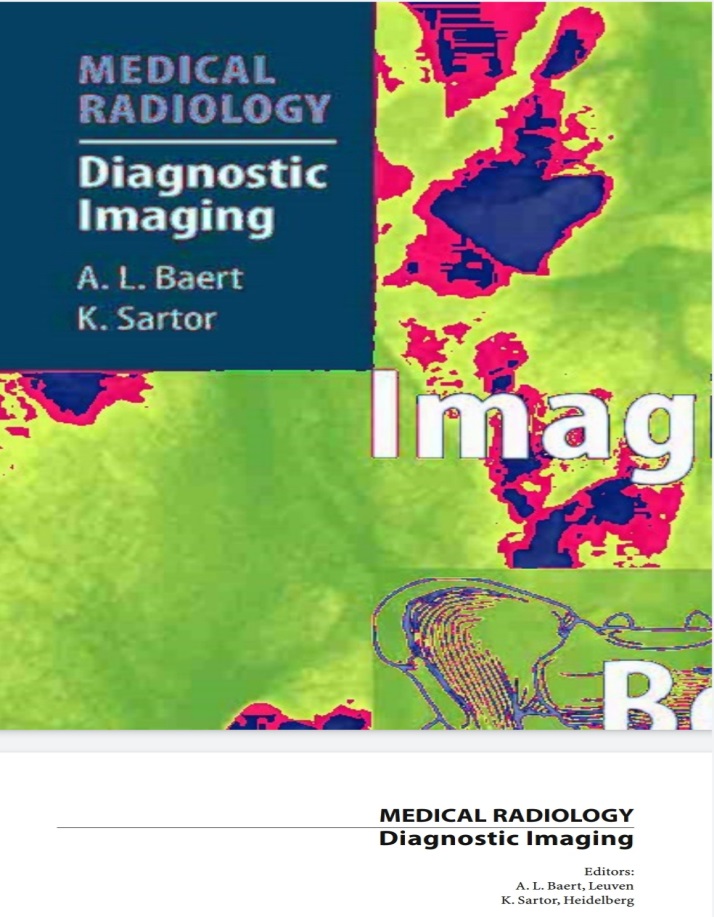 Выполнила: ординатор 1 года обучения
кафедры лучевой диагностики ИПО 
Бикищенко Екатерина Николаевна
Красноярск, 2023
УЛЬТРАЗВУКОВЫЕ ПРИЗНАКИ БОЛЕЗНИ ПЕРТЕСА
• утолщение синовиальной оболочки и хряща
выпот
выбухание капсулы кпереди
• атрофия ипсилатеральной четырехглавой мышцы
• уплощение, фрагментация, головки бедра
• формирование новой кости
КОМПЬЮТЕРНАЯ ТОМОГРАФИЯ
Компьютерная томография как правило, ограничивается предоперационным планированием у детей с тяжелой деформацией.


 Трехмерные реконструкции позволяют хирургу оценить  степень наклона шейки бедренной кости, наметить подход к остеотомии
МАГНИТНО-РЕЗОНАНСНАЯ ТОМОГРАФИЯ, НОРМА
У новорожденных детей метаэпифизарные отделы представлены в основном хрящевой тканью (гипоинтенсивный МР сигнал), которые в дальнейшем окостеневают (гиперинтенсивный МР сигнал). 

Основу любой метаэпифизарной области составляет губчатая кость, содержащая клетки костного мозга. У детей до 12 лет, желтый костный мозг располагается в основном в эпифизах (изо-гиперинтенсивный сигнал на Т1-ВИ и на Т2-ВИ ), а красный костный мозг – в метафизах (изо-гипоинтенсивным на Т1-ВИ, изоинтенсивным на Т2-ВИ).

С возрастом происходит постепенное замещение красного костного мозга желтым, закрытие ростковых зон (выравнивание МР сигнала между эпифизом и метафизом)
.
МАГНИТНО-РЕЗОНАНСНАЯ ТОМОГРАФИЯ, БОЛЕЗНЬ ПЕРТЕСА
На ранней стадии ишемии/некроза гиперинтенсивный сигнал нормального желтого костного мозга в эпифизе головки бедренной кости заменяется гипоинтенсивным на Т1-ВИ, так и на Т2-ВИ.

Жидкость внутри тазобедренного сустава, отек кости проявляется как гиперинтенсивный сигнал на T2-ВИ с подавлением жира.

 Утолщения синовиальной оболочки может быть оценено по T2-ВИ
МРТ ТАЗОБЕДРЕННЫХ СУСТАВОВ, КОРОНАЛЬНАЯ ПЛОСКОСТЬ, Т1-ВИ, БОЛЕЗНЬ ПЕРТЕСА
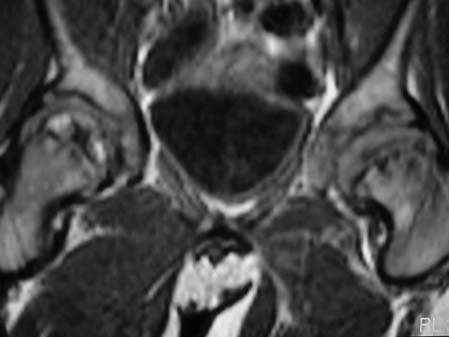 гипоинтенсивный сигнал от  центральной части эпифиза-некроз (более выражен справа);

 уплощение головки, расширение и укорочение шейки бедренной кости слева
МРТ ТАЗОБЕДРЕННЫХ СУСТАВОВ, КОРОНАЛЬНАЯ ПЛОСКОСТЬ, Т1-ВИ (А) и Т2-ВИ С ПОДАВЛЕНИЕМ ЖИРА (В), БОЛЕЗНЬ ПЕРТЕСА
А
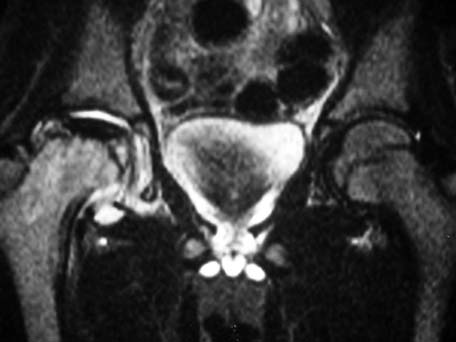 В
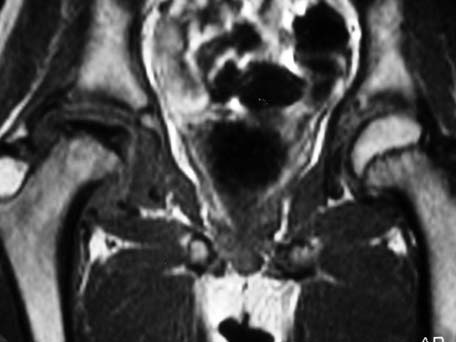 В) гипоинтенсивный сигнала от центральной части головки бедренной кости, отек шейки бедра и медиальной части эпифиза; гиперинтенсивный выпот в суставе
А) гипоинтенсивный сигнала от эпифиза правой бедренной кости; потеря высоты эпифиза на 1/3; слева- норма
МАГНИТНО-РЕЗОНАНСНАЯ ТОМОГРАФИЯ
Введение контрастного вещества, содержащего гадолиний, улучшает выявление ранних ишемических и реваскуляризационных  процессов.

Динамическое контрастное усиление при МРТ  была успешно использована для оценки возможности смещения головки бедренной кости и связанной с этим конгруэнтности.

Этот метод был сравним с контрастной артрографией, хотя и менее успешен в оценке деформации сустава
АРТРОГРАФИЯ
Предоперационная оценка состояния тазобедренного сустава (наличие скопления контраста  медиально внутри сустава, подтверждает потерю конгруэнтности).
Определения степени корригирующего отведения, необходимого при остеотомии проксимального отдела бедренной кости. 
Динамическая оценка механики тазобедренного сустава (шарнирное отведение - отсутствие движения латерального угла эпифиза под краем вертлужной впадины во время внутреннего вращения или отведения)
РЕНТГЕНОГРАФИЯ ПРАВОГО ТАЗОБЕДРЕННОГО СУСТАВА, БОКОВАЯ ПРОЕКЦИЯ, БОЛЕЗНЬ ПЕРТЕСА, 4 СТАДИЯ
уплощение и деформация переднебоковой части головки бедренной кости предрасполагает к шарнирному отведению во время движения
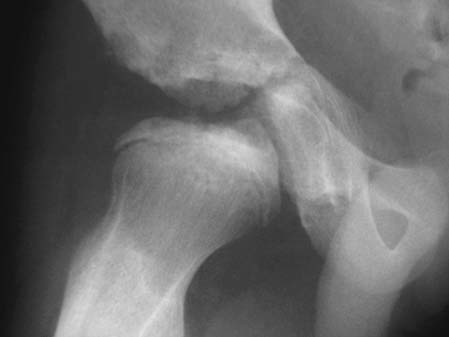 АРТРОГРАММА ПРАВОГО ТАЗОБЕДРЕННОГО СУСТАВА, БОЛЕЗНЬ ПЕРТЕСА
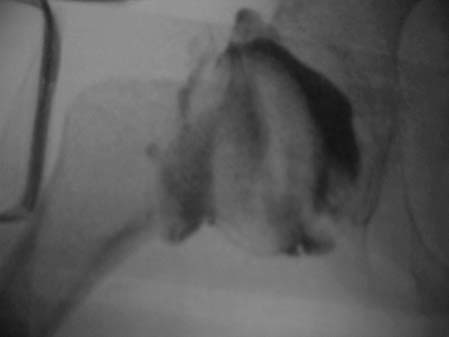 наличие скопления контраста  медиально, внутри сустава подтверждает потерю конгруэнтности
СЦИНТИГРАФИЯ
Сцинтиграфия  чувствительна  на ранней стадии некроза. 

 Реканализация отражается как визуализация боковой колонны и связана с хорошим прогнозом. Неоваскуляризация показывает базальное наполнение и грибовидное разрастание головки- плохой прогноз. 

 ОФЭКТ-изображения также использовались для оценки степени эпифизарного некроза
СЦИНТИГРАФИЯ КОСТЕЙ, БОЛЕЗНЬ ПЕРТЕСА
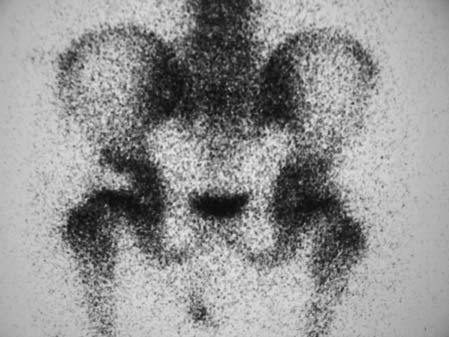 «холодный очаг» в эпифизе бедренной кости справа
ДИФФЕРЕНЦИАЛЬНО-ДИАГНОСТИЧЕСКИЕ РЯДЫ БОЛЕЗНИ ПЕРТЕСА
[Speaker Notes: множественная эпифизеальная дисплазия = правильно ЭПИФИЗАРНАЯ (Болезнь Фэрбанка или множественная эпифизарная дисплазия)

Название слайда не совсем корректно соотносится с содержанием. Представлены не  диффдиагностические признаки, а т.н. дифференциально диагностические ряды при одностороннем и двустороннем поражении]
5 «ПРИЗНАКОВ РИСКА» ПО А. CATTERAL
Gage,s признак, или V- образный дефект бедренной кости
Кальцификация латеральной части эпифиза
Латеральный подвывих в бедренном суставе
Горизонтальное положение ростковой пластинки головки бедра
Кисты в метафизе проксимального отдела бедренной кости
КЛАССИФИКАЦИЯ CATTERAII
КЛАССИФИКАЦИЯ HERRING
[Speaker Notes: Высота латеральной колонны эпифиза с контрлатеральной = не хватает завершающего слова - СТОРОНЫ]
КЛАССИФИКАЦИЯ SALTER-THOMPSON
ПРОГНОЗ РАЗВИТИЯ ДЕФОРМИРУЮЩЕГО ОСТЕОАРТРОЗА по MOSE
Рекомендуется использовать у больных старше 16 лет, когда рост головки бедра завершен
ПРОГНОЗ РАЗВИТИЯ ДЕФОРМИРУЮЩЕГО ОСТЕОАРТРОЗА ПО STUIBERG’S
Рекомендуется использовать у больных старше 16 лет
КОНСЕРВАТИВНОЕ ЛЕЧЕНИЕ
«принцип матричного моделирования»-центрация головки бедра в вертлужной впадине
длительный постельный режим
 манжеточное вытяжение, гипсовые повязки, специальные рамы и петли
медикаментозное (обезболивающие препараты)
Обычно это занимает от 2-6 лет
ХИРУРГИЧЕСКОЕ ЛЕЧЕНИЕ
Предоперационное планирование может включать использование динамической артрографии и КТ,  МРТ. 

 остеотомия бедра:
чаще используют межвертельную деторсионно- варизирующую остеотомию бедра, позволяющую уменьшить шеечно- диафизарный угол и корригировать избыточную антеторсию проксимального отдела бедра.
В случаях формирования деформации с уменьшенным шеечно-диафизарным углом, применяют деторсионно-вальгизирующую остеотомию бедра.

остеотомия таза по Salter- увеличивает переднее и боковой покрытие головки бедра ( ввиду относительно большого объема вмешательства, следует использовать , когда противопоказана корригирующая остеотомия бедра)
РЕНТГЕНОГРАММА КОСТЕЙ ТАЗА, ПРЯМАЯ ПРОЕКЦИЯ, БОЛЕЗНЬ ПЕРТЕСА
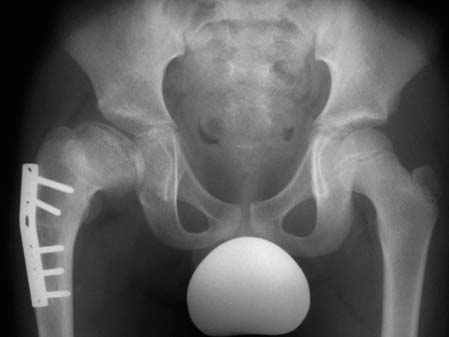 состояние после остеотомии бедра справа;
 
деформация головки правого тазобедренного сустава и 

укорочение шейки
РЕНТГЕНОГРАММА КОСТЕЙ ТАЗА, ПРЯМАЯ ПРОЕКЦИЯ, БОЛЕЗНЬ ПЕРТЕСА (А), ЧЕРЕЗ 6 ЛЕТ (Б)
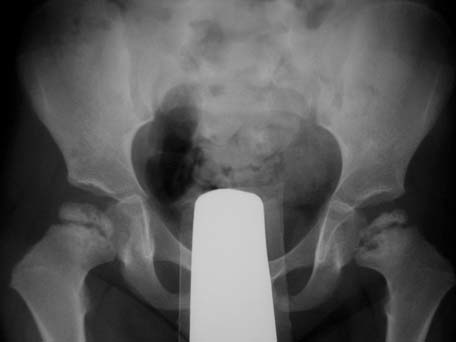 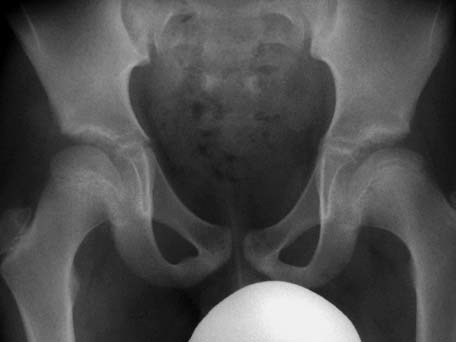 Б) последующее восстановление окостенения головки бедренной кости, но с сопутствующими изменениями моделирования, более выраженными слева
А) двустороннее асимметричное расширение суставных щелей; фрагментация и уплощение  головки бедренных костей; киста в метафизе бедренной кости слева
[Speaker Notes: Последнее предложение неполное. Вот как это выглядит в оригинале:  Последующее восстановление окостенения головки бедренной кости, но с сопутствующими изменениями моделирования, более выраженными слева.  Можно в начале предложения добавить «Неполное», или поменять иначе, выберите сами.]
ВЫВОДЫ
МРТ является одним из наиболее информативных методов  лучевой диагностики остеонекроза (особенно на ранних стадиях процесса) и оценки состояния суставного хряща, костного мозга, жидкости в суставе).

КТ и артрография- предоперационная оценка состояния сустава.

«Золотым стандартом» распознавания болезни Пертеса остается рентгенография
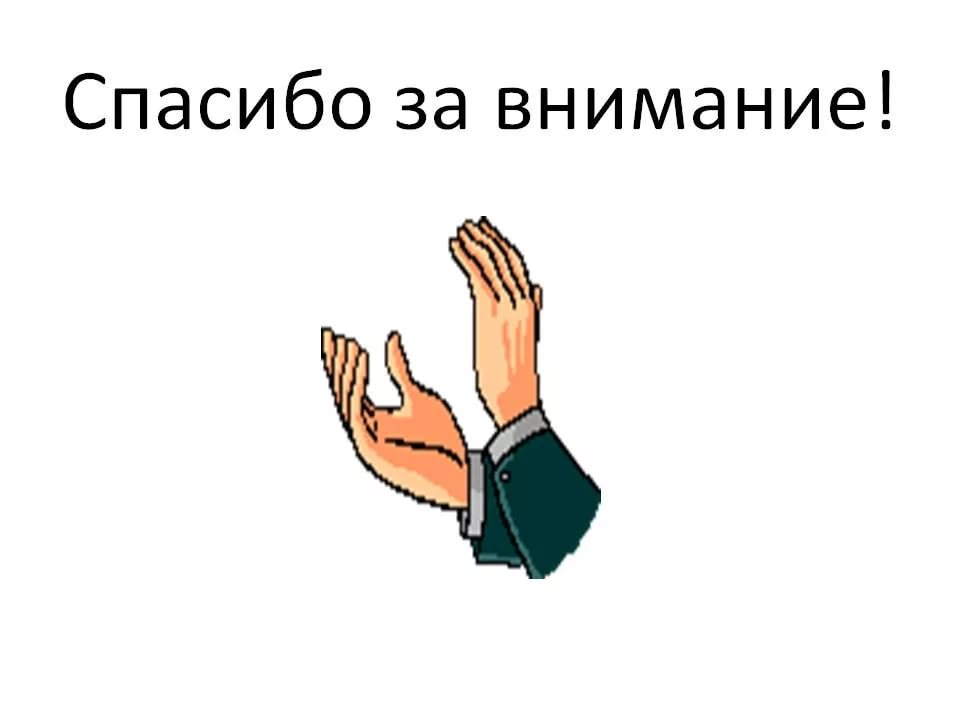